Министерство образования Республики Мордовия ПортфолиоЗахаровой Валентины Викторовны, воспитателя МАДОУ «Центр развития ребенка – детский сад № 7»
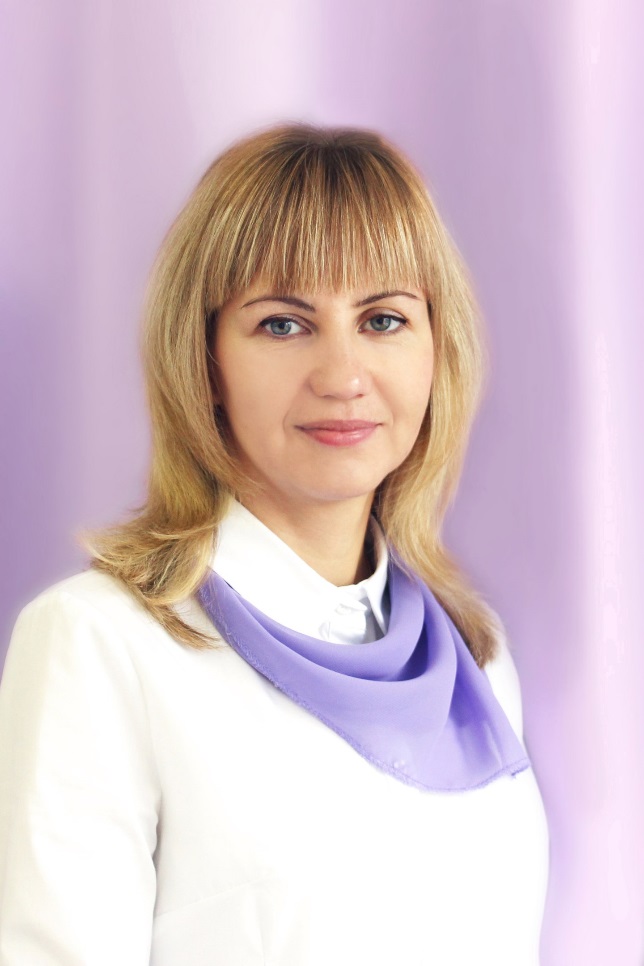 Дата рождения: 05.01.1981г.
Профессиональное образование: Мордовский государственный педагогический институт имени М.П. Евсевьева
Квалификация: Олигофренопедагог, учитель-логопед
Диплом: ДВС 1157927
Дата выдачи: 30 июня 2003 года
Профессиональная переподготовка: Федеральное государственное бюджетное образовательное учреждение высшего образования «Мордовский государственный педагогический институт имени М.Е. Евсевьева»
Квалификация: Воспитатель
Диплом: 132403840161
Дата выдачи: 26 сентября 2016 года
Общий трудовой стаж: 16 лет
Стаж педагогической работы (по специальности): 4 года
Наличие квалификационной категории: первая
Дата последней аттестации: 20.02.2018 приказ №143
https://ds7sar.schoolrm.ru/sveden/employees/25188/237445/
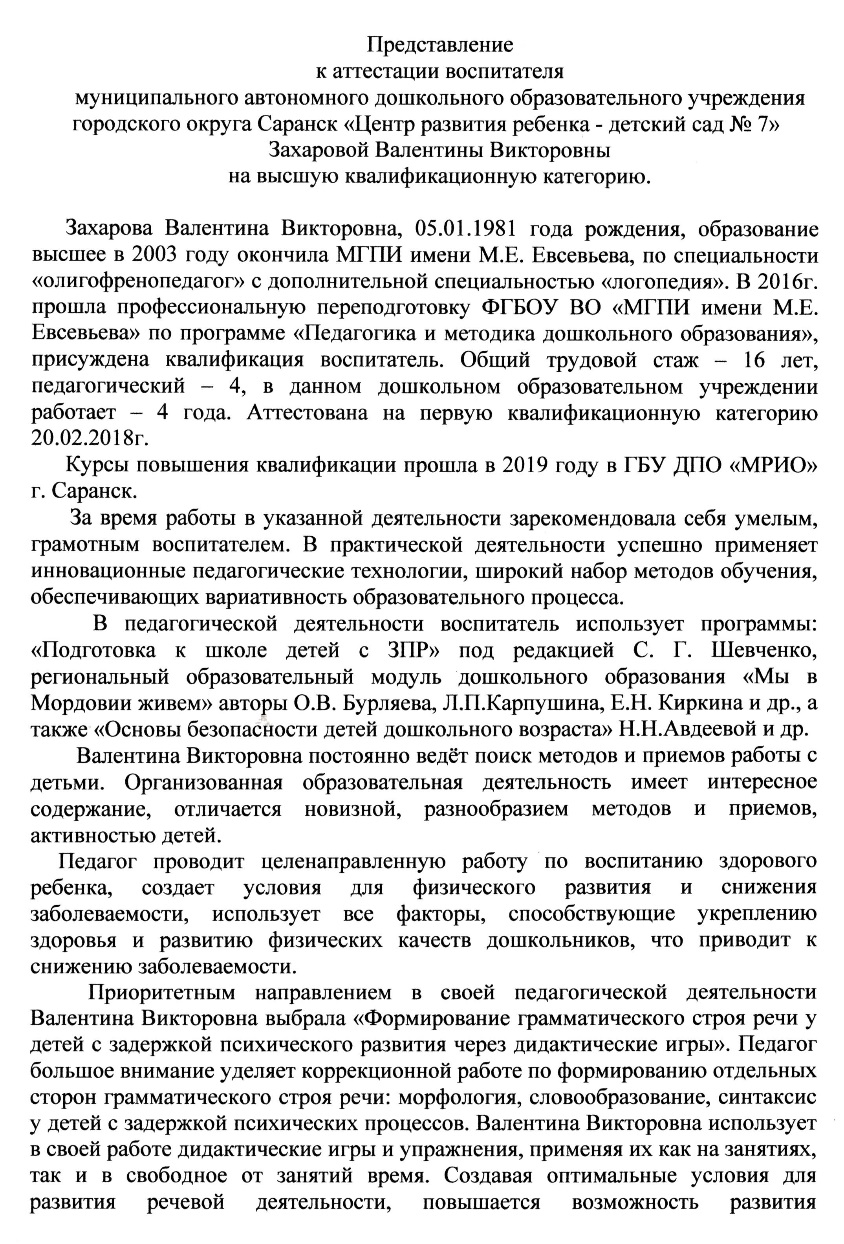 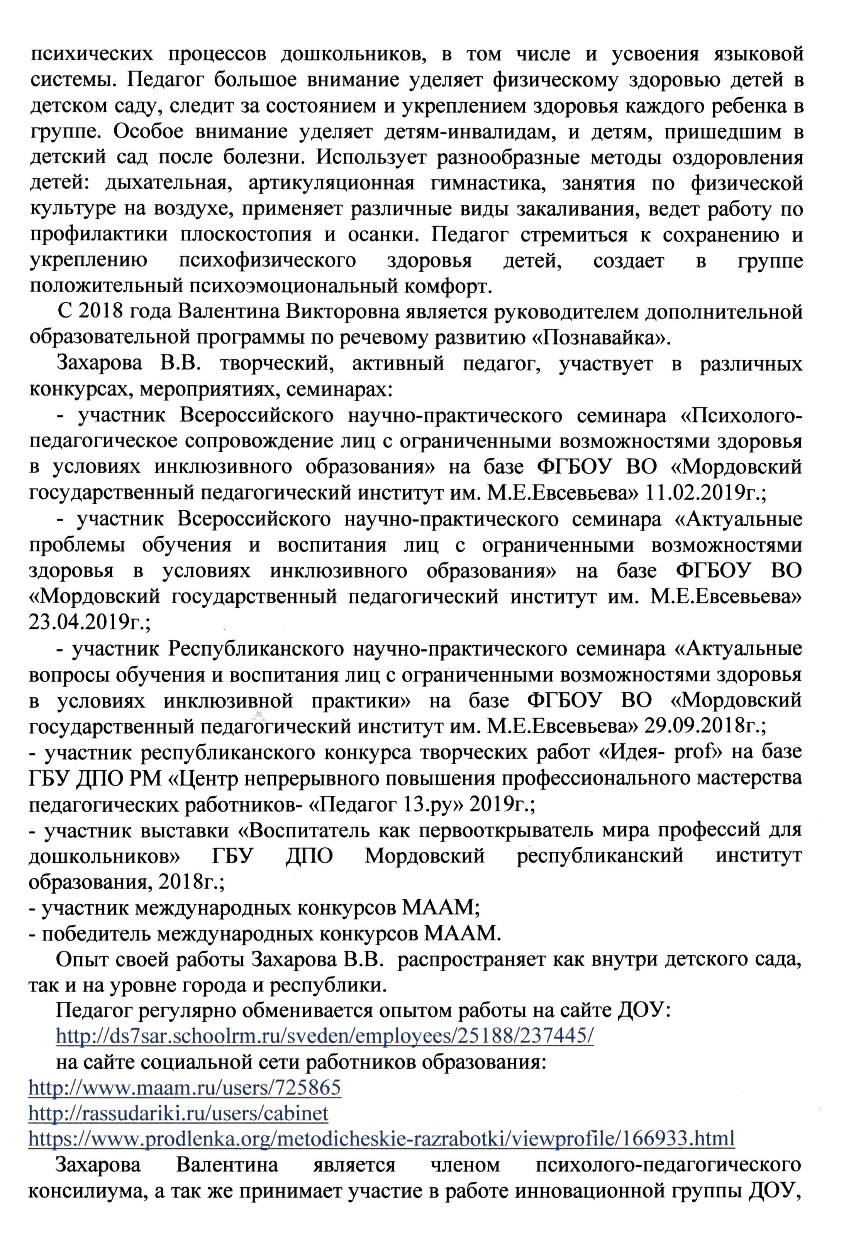 1. Участие в инновационной (экспериментальной) деятельности
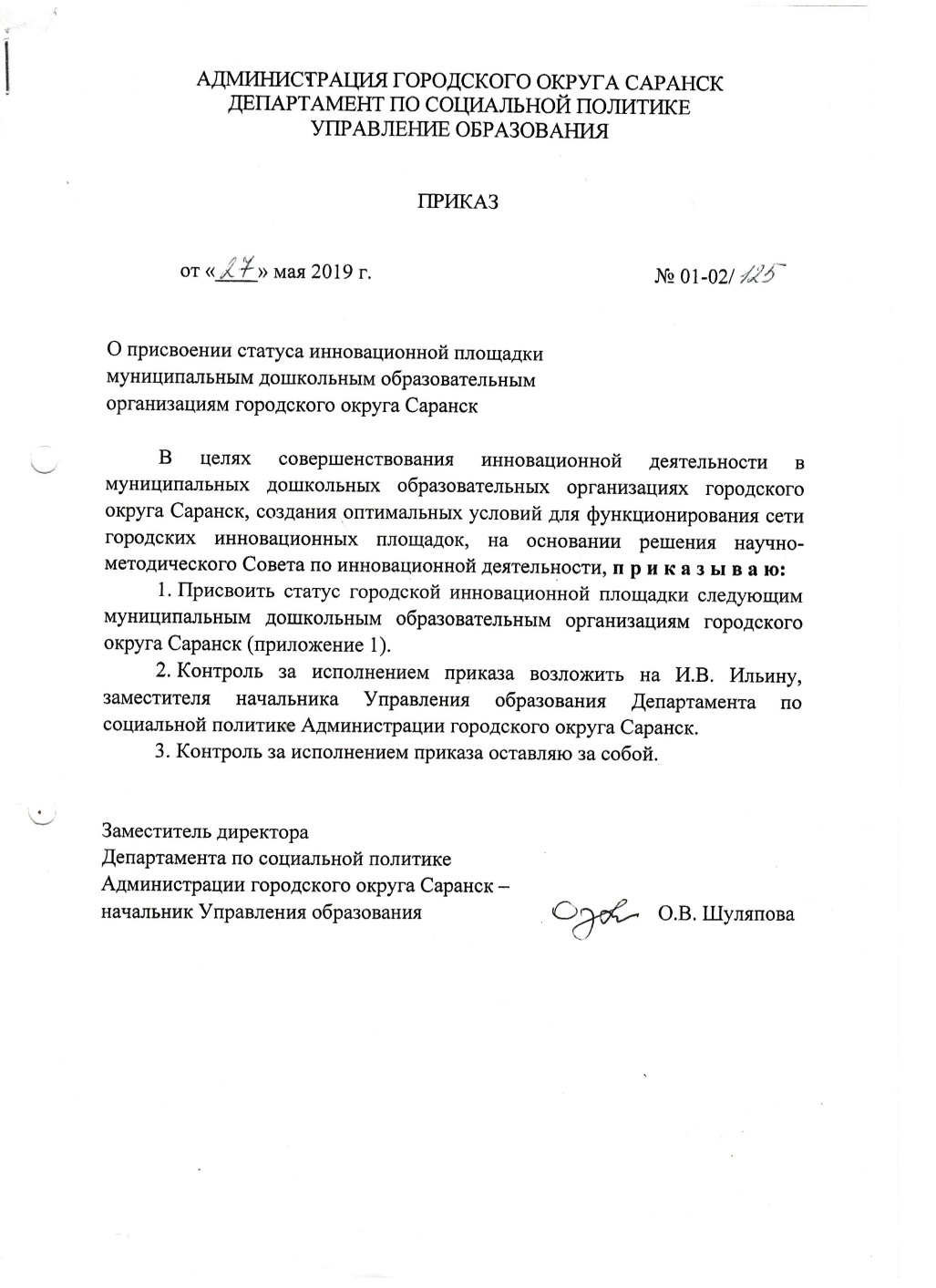 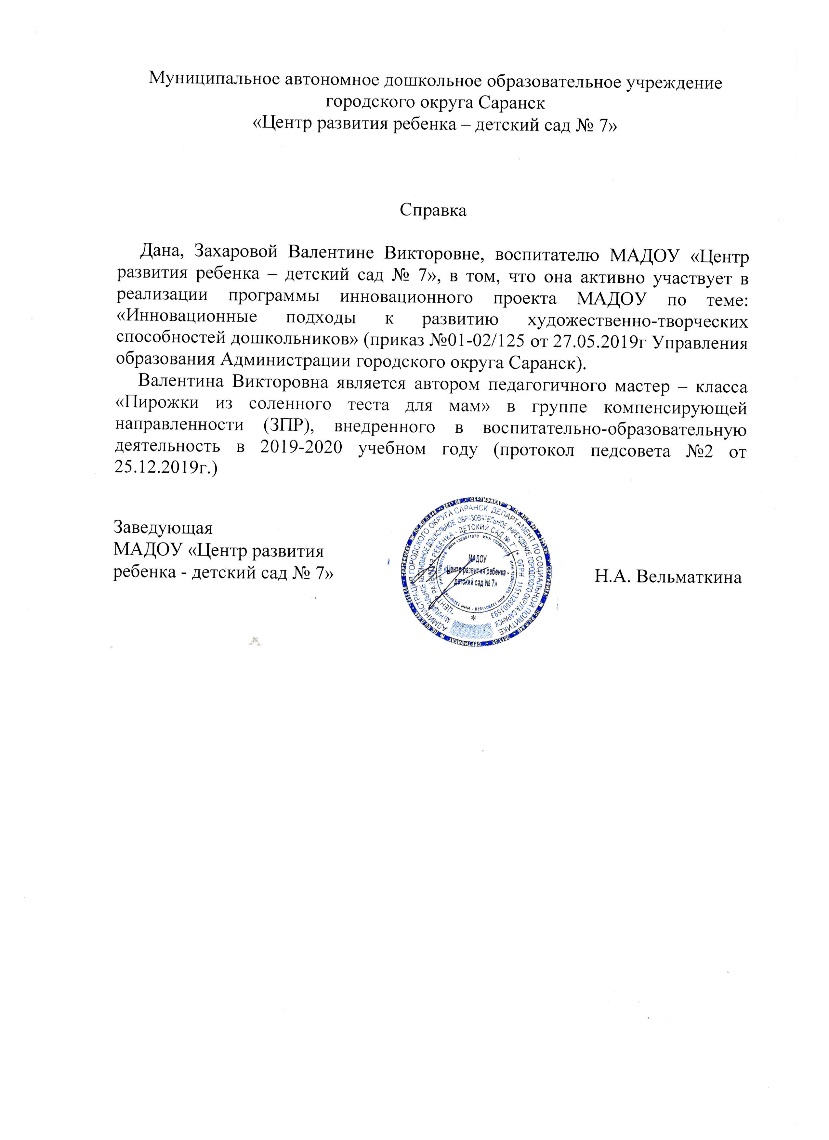 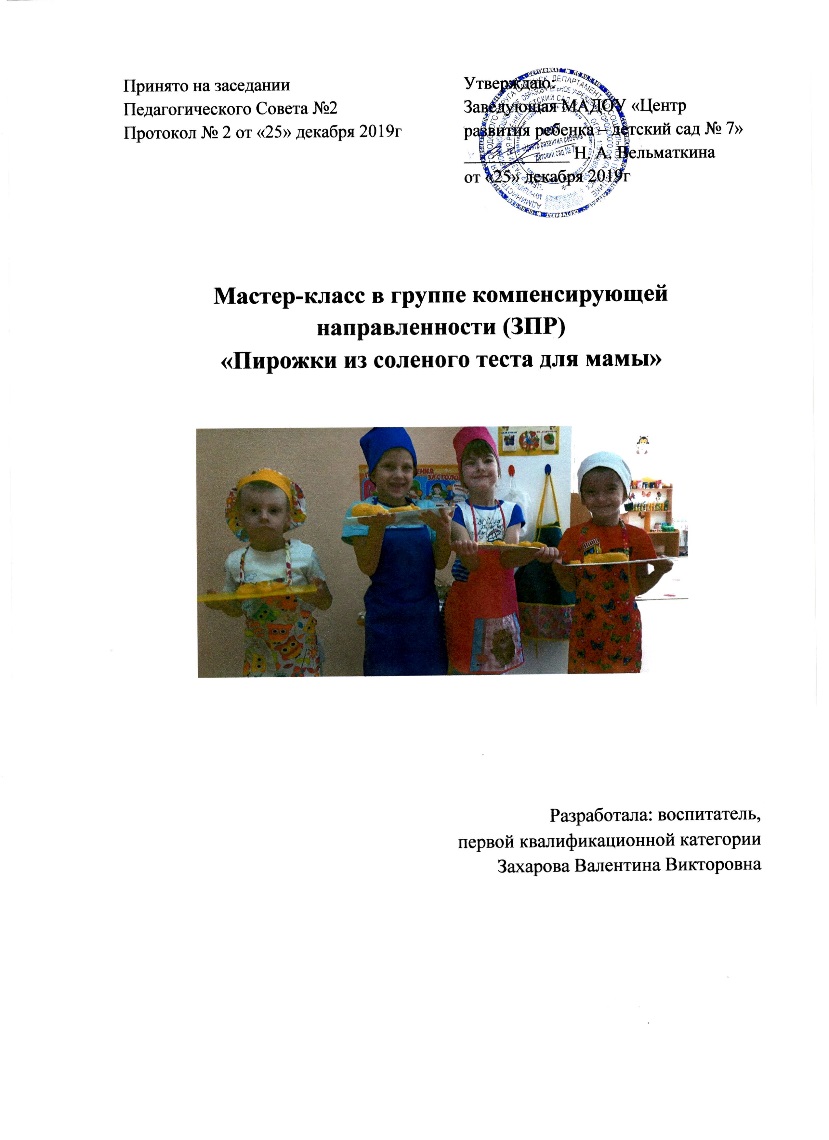 2. Наставничество
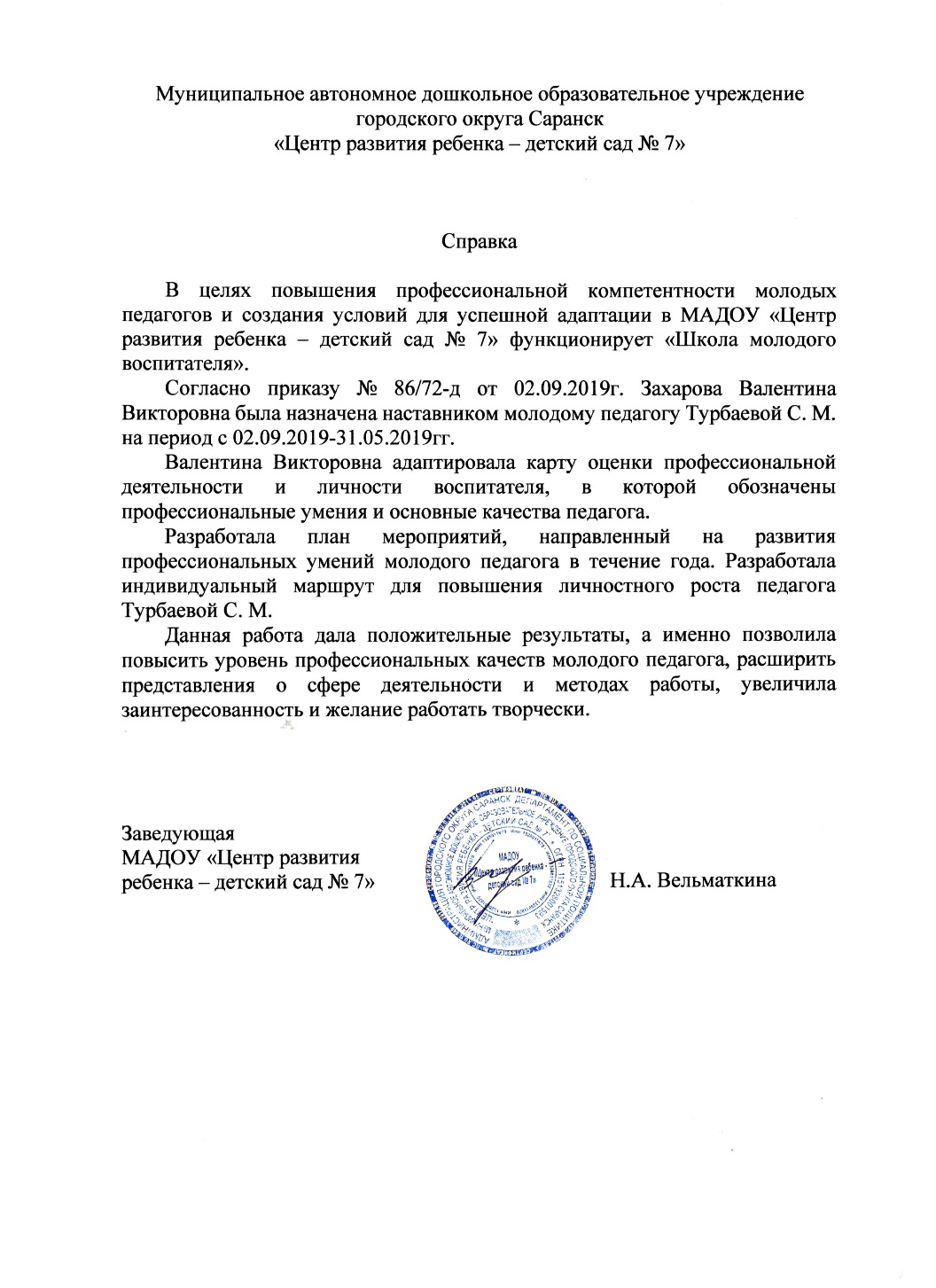 3. Наличие публикаций
Международный уровень: 6
Международный сборник педагогических публикаций «Буква»
Формирование грамматического строя речи у детей
Международное сетевое издание «Солнечный свет»
Методическая разработка «Как научить детей играть в шашки»
Российский уровень: 5
Всероссийский педагогический электронный журнал образовательного портала «Просвещение»
Дополнительная образовательная программа «Познавайка»
Республиканский уровень: 4
Журнал «Народное образование Республики Мордовия»
Применение инновационных технологий для речевого развития детей дошкольного возраста
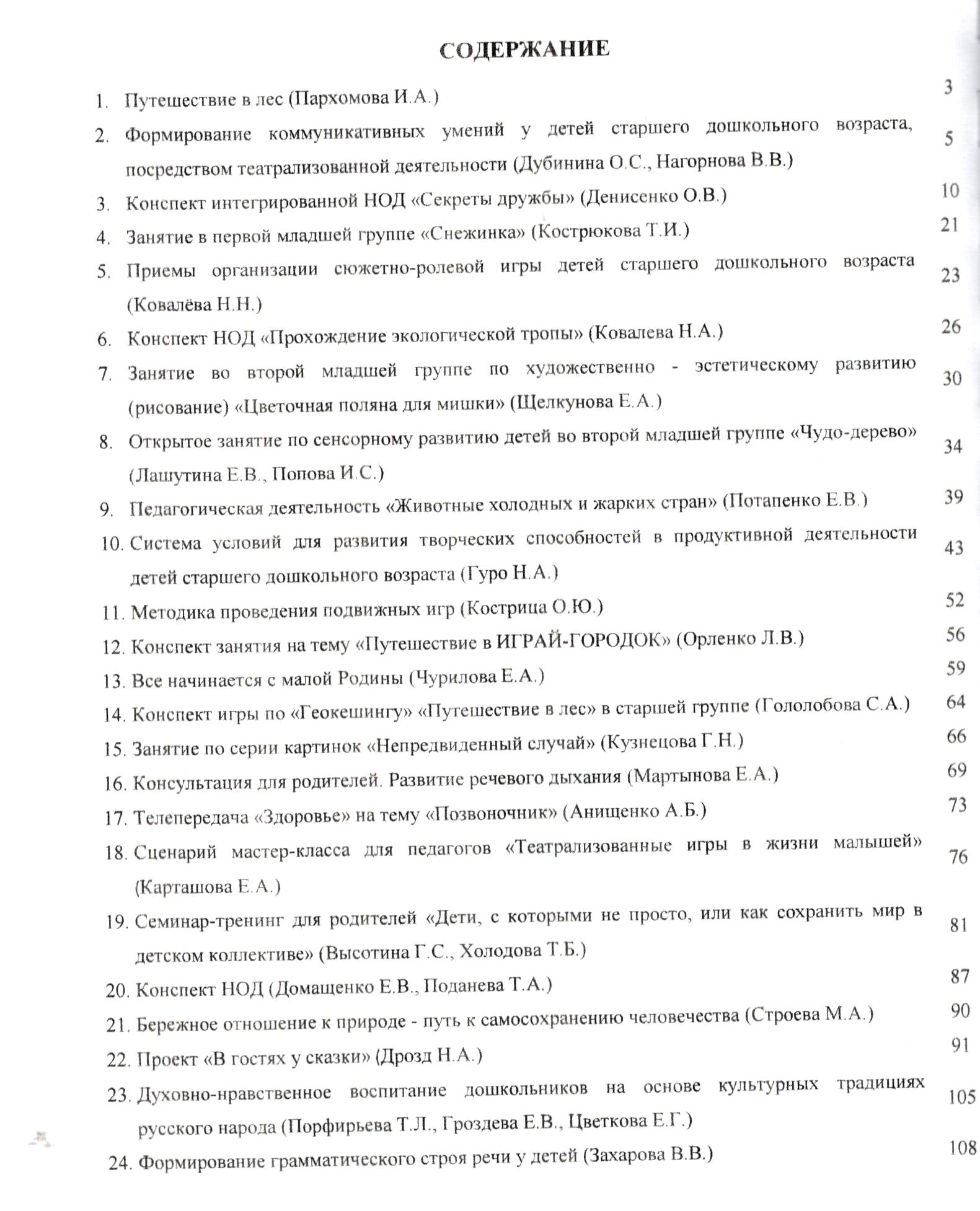 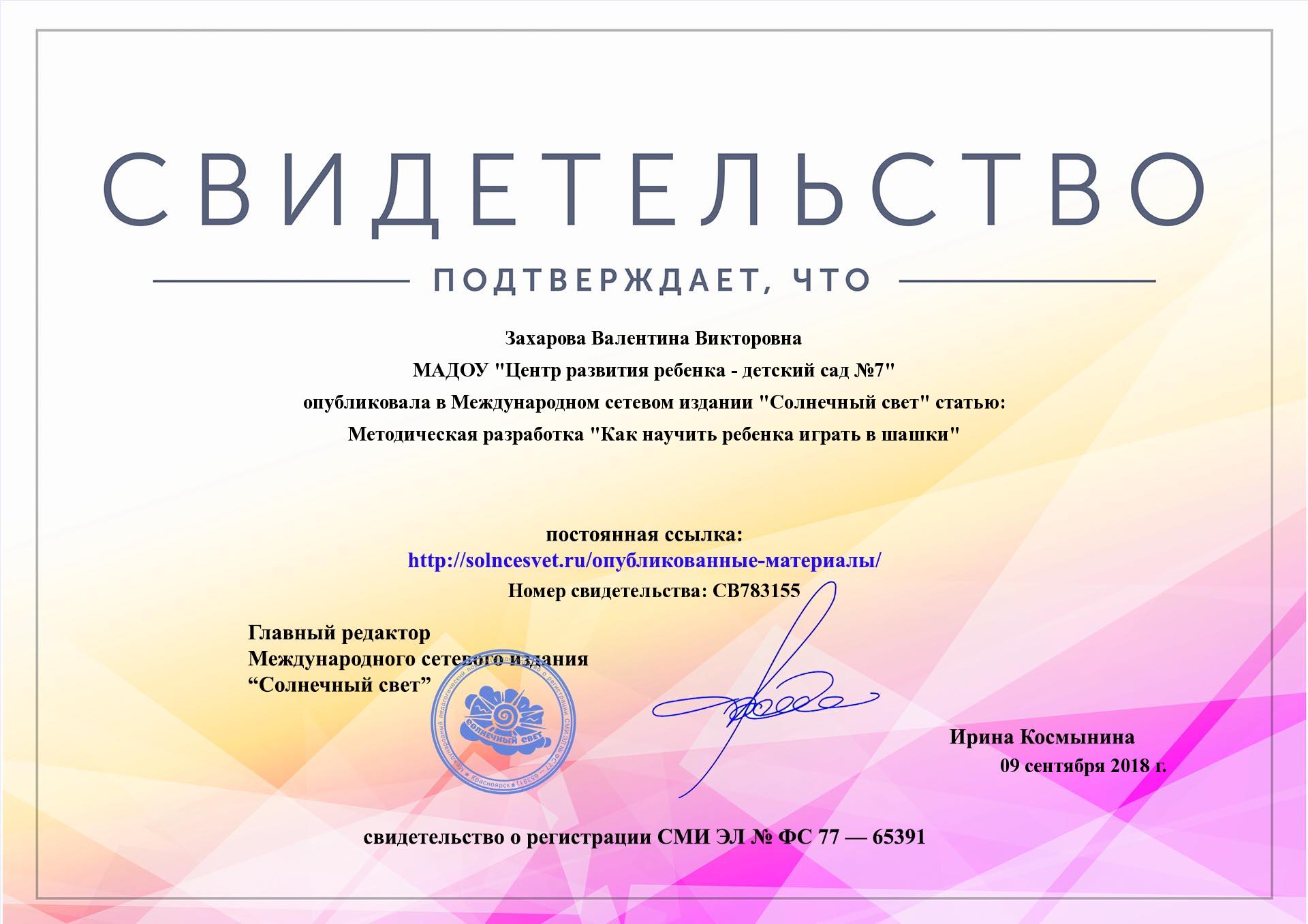 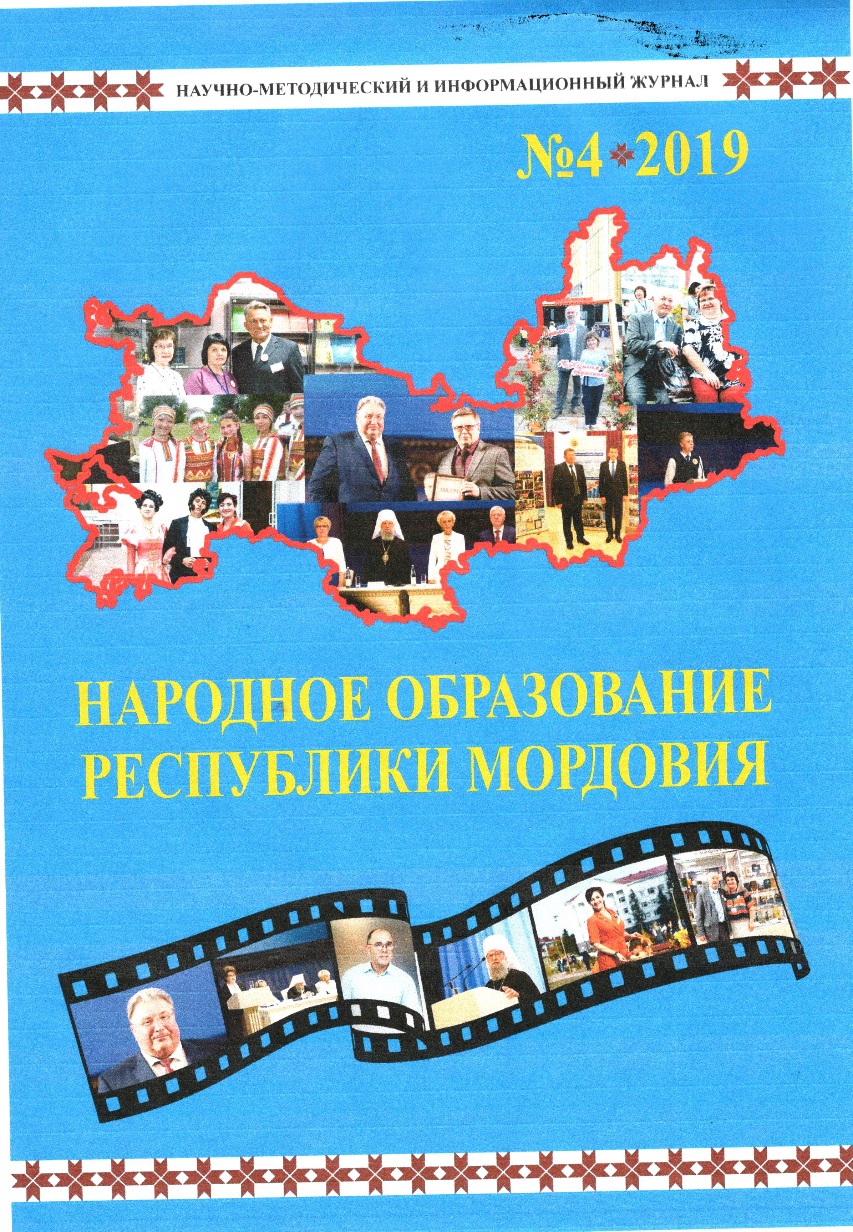 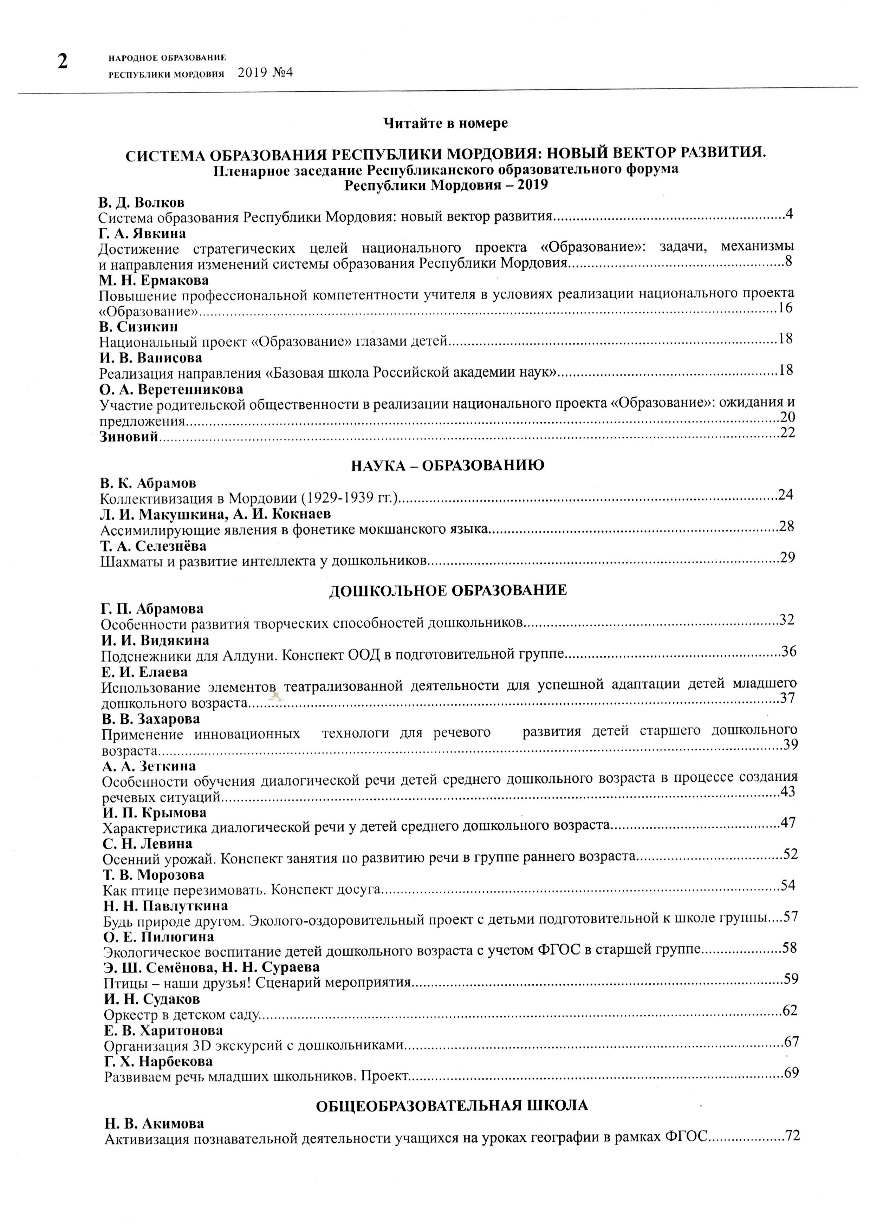 4. Результаты участия воспитанников в: конкурсах, выставках, турнирах, соревнованиях, акциях, фестивалях
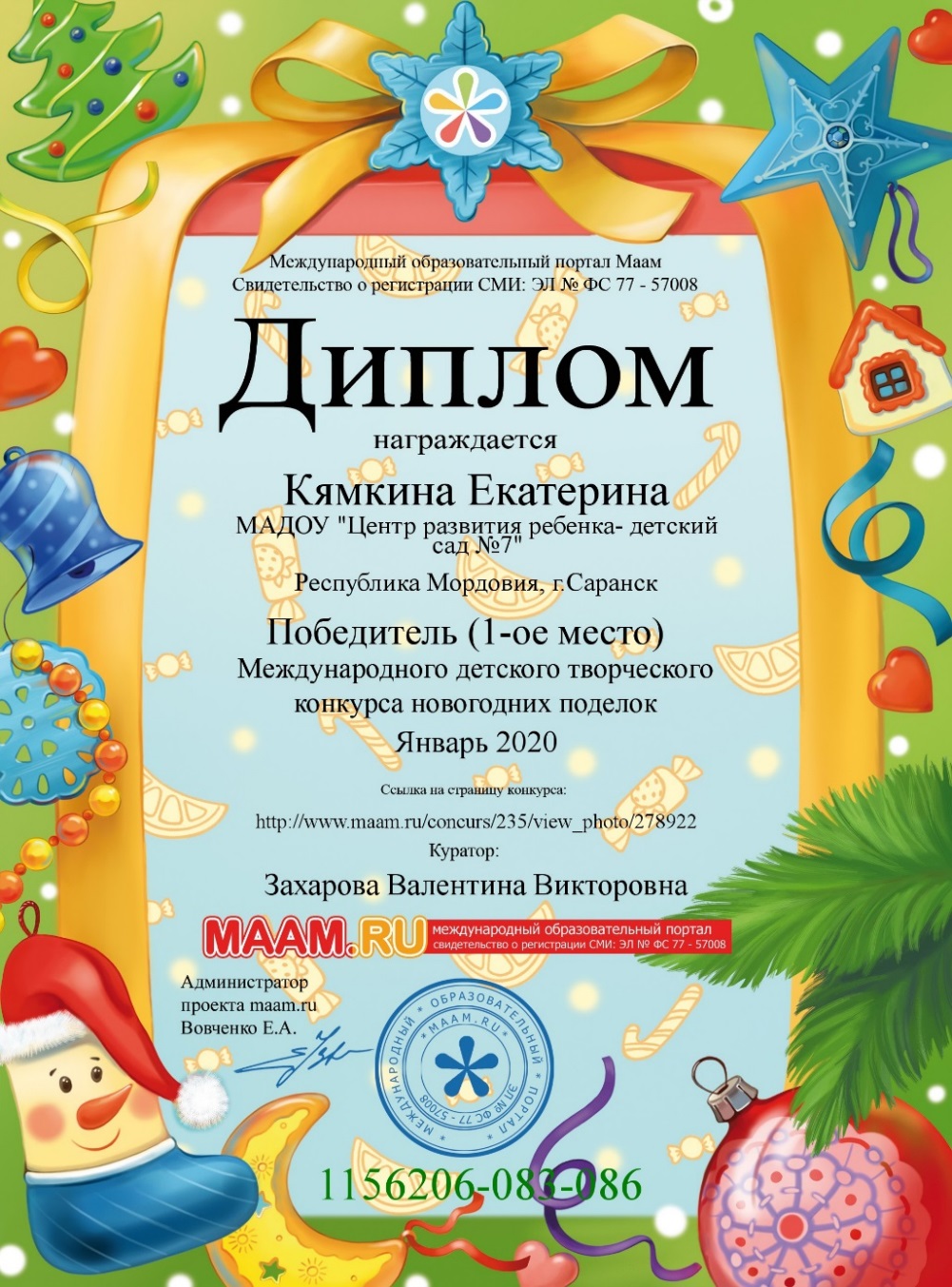 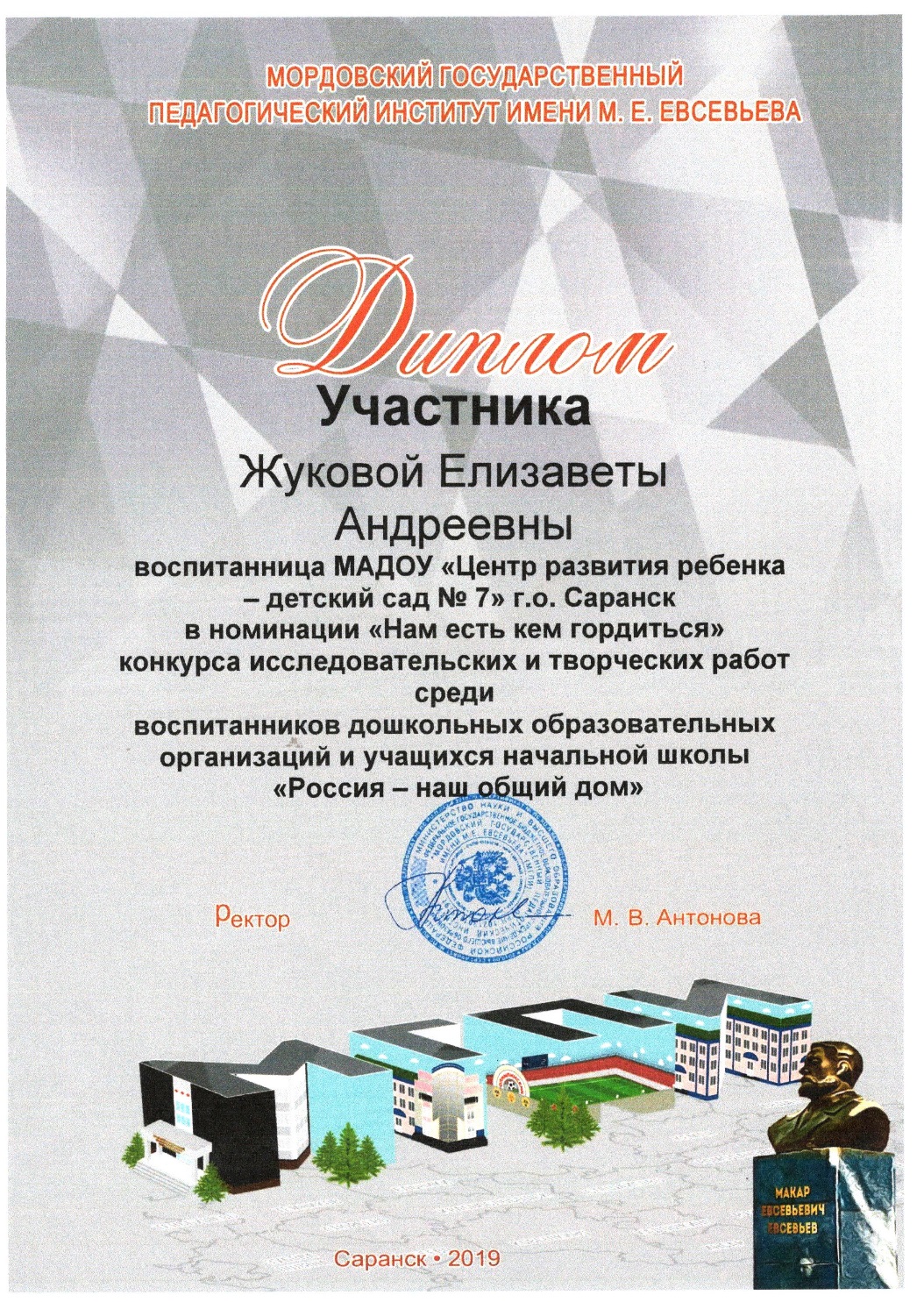 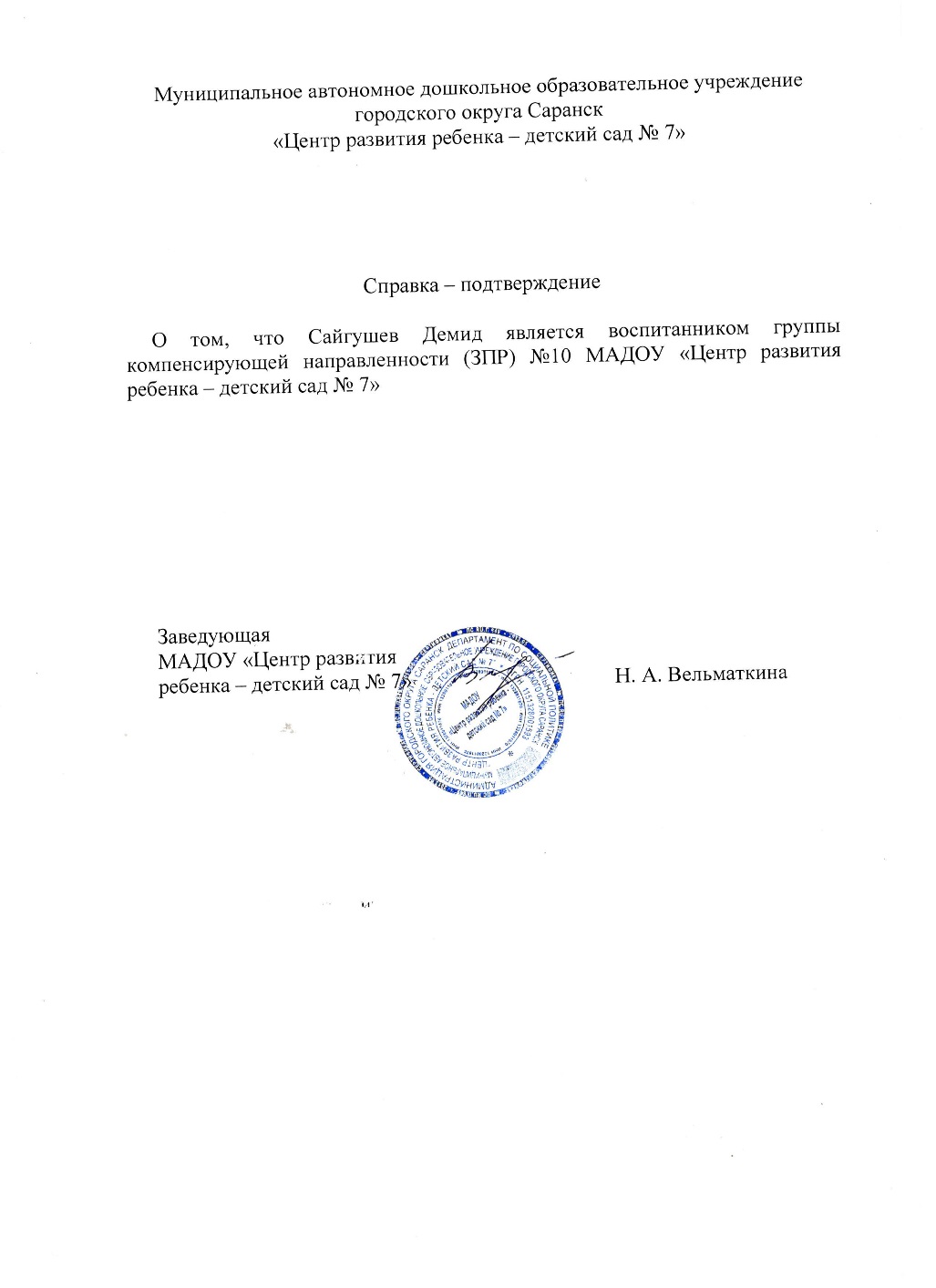 5. Наличие авторских программ, методических пособий
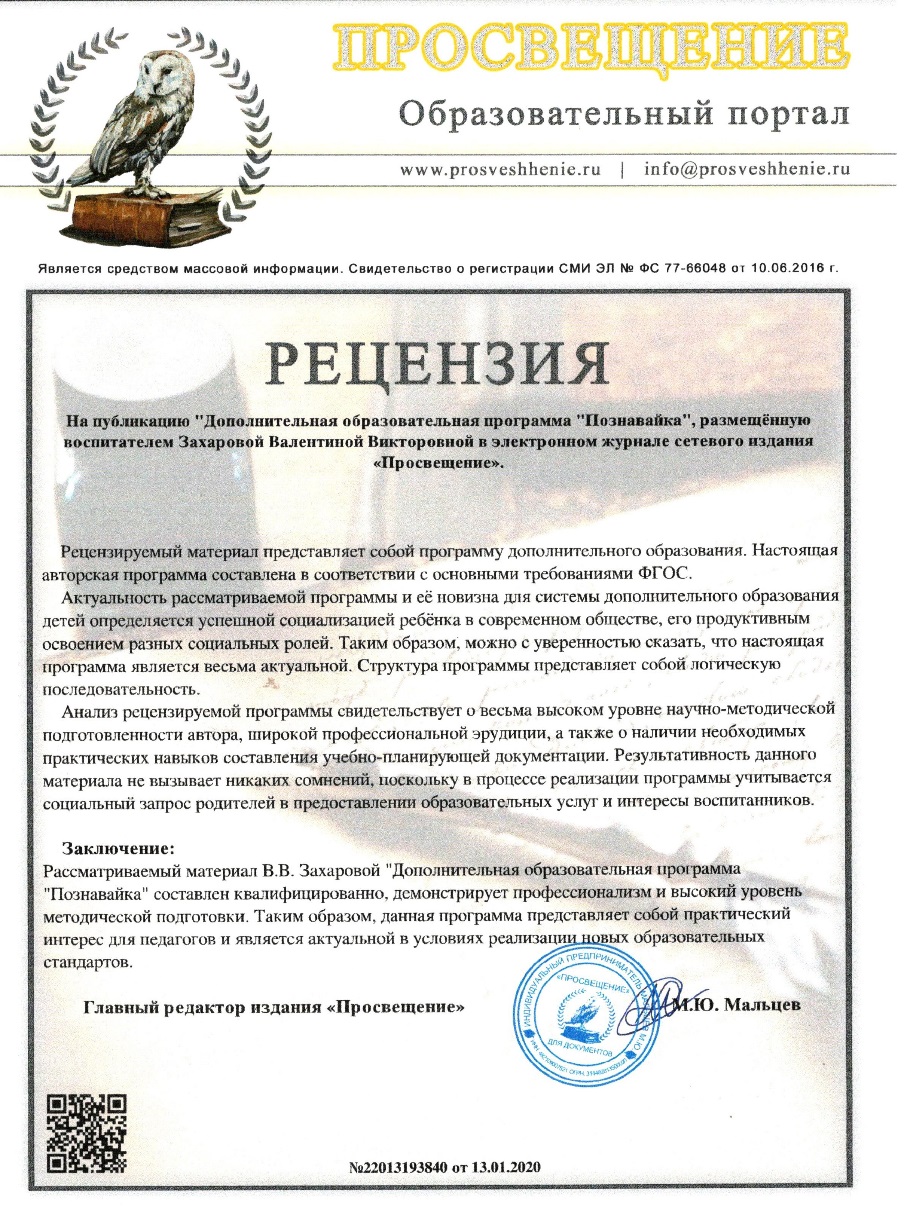 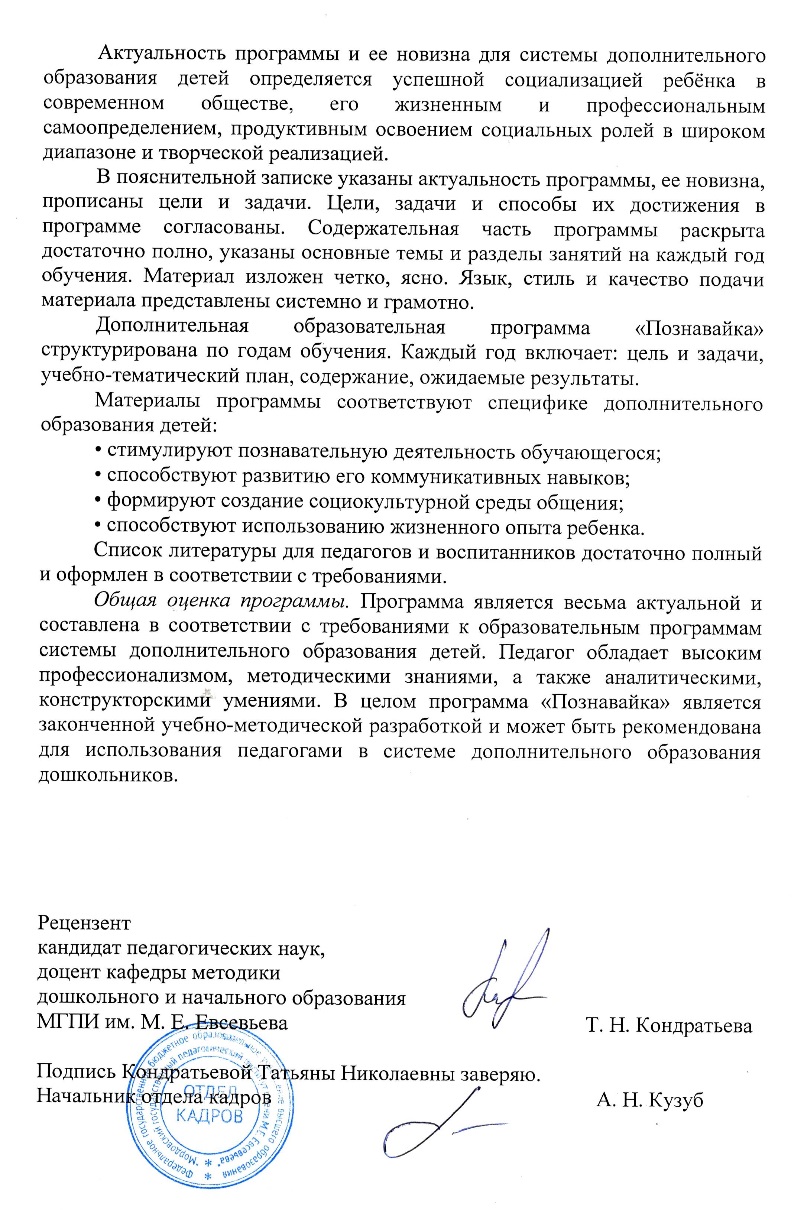 6. Выступление на заседаниях методических советов, объединениях научно-практических конференциях, педагогических чтениях, семинарах, секциях, форумах, радиопередачах (очно)
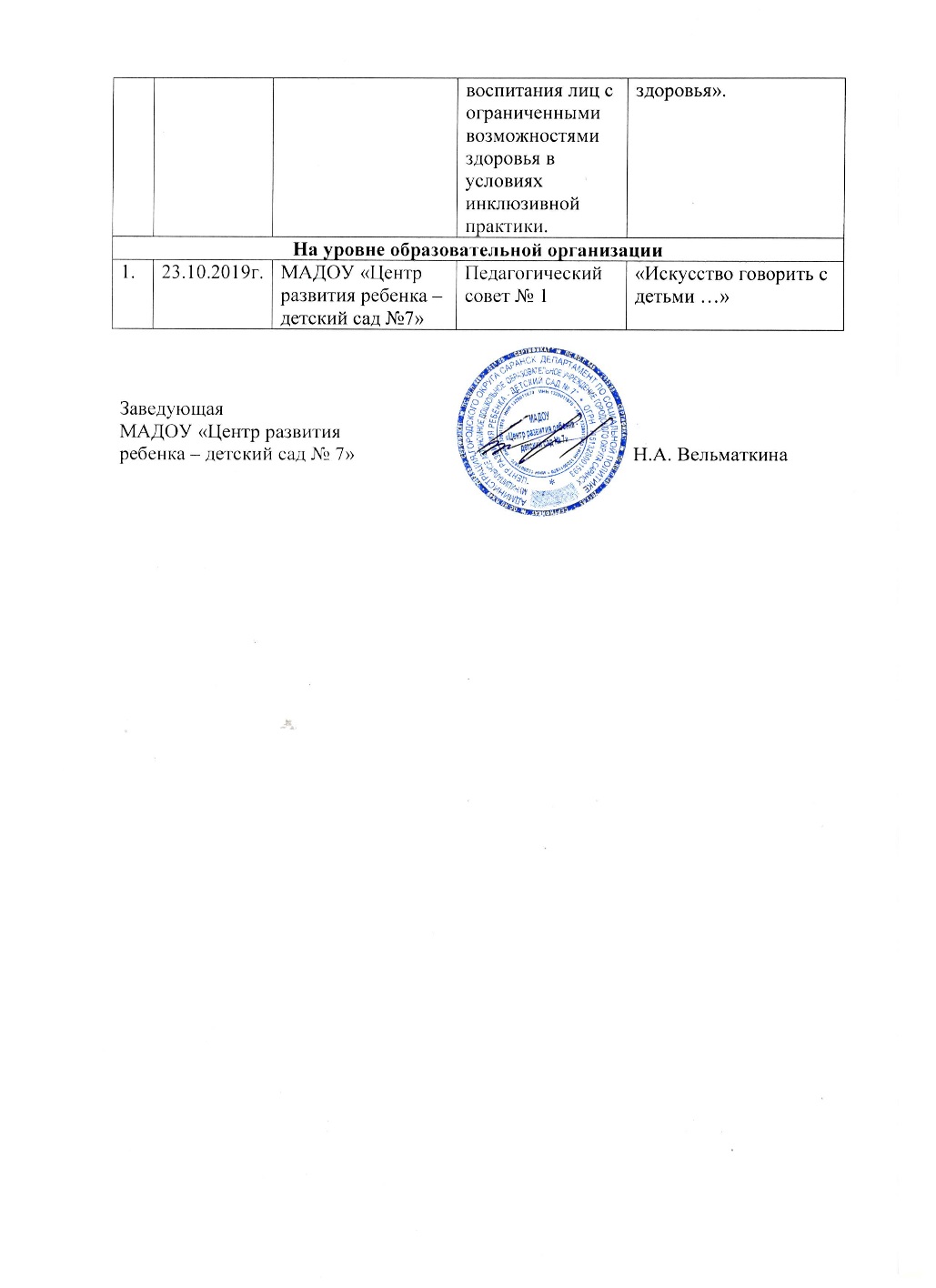 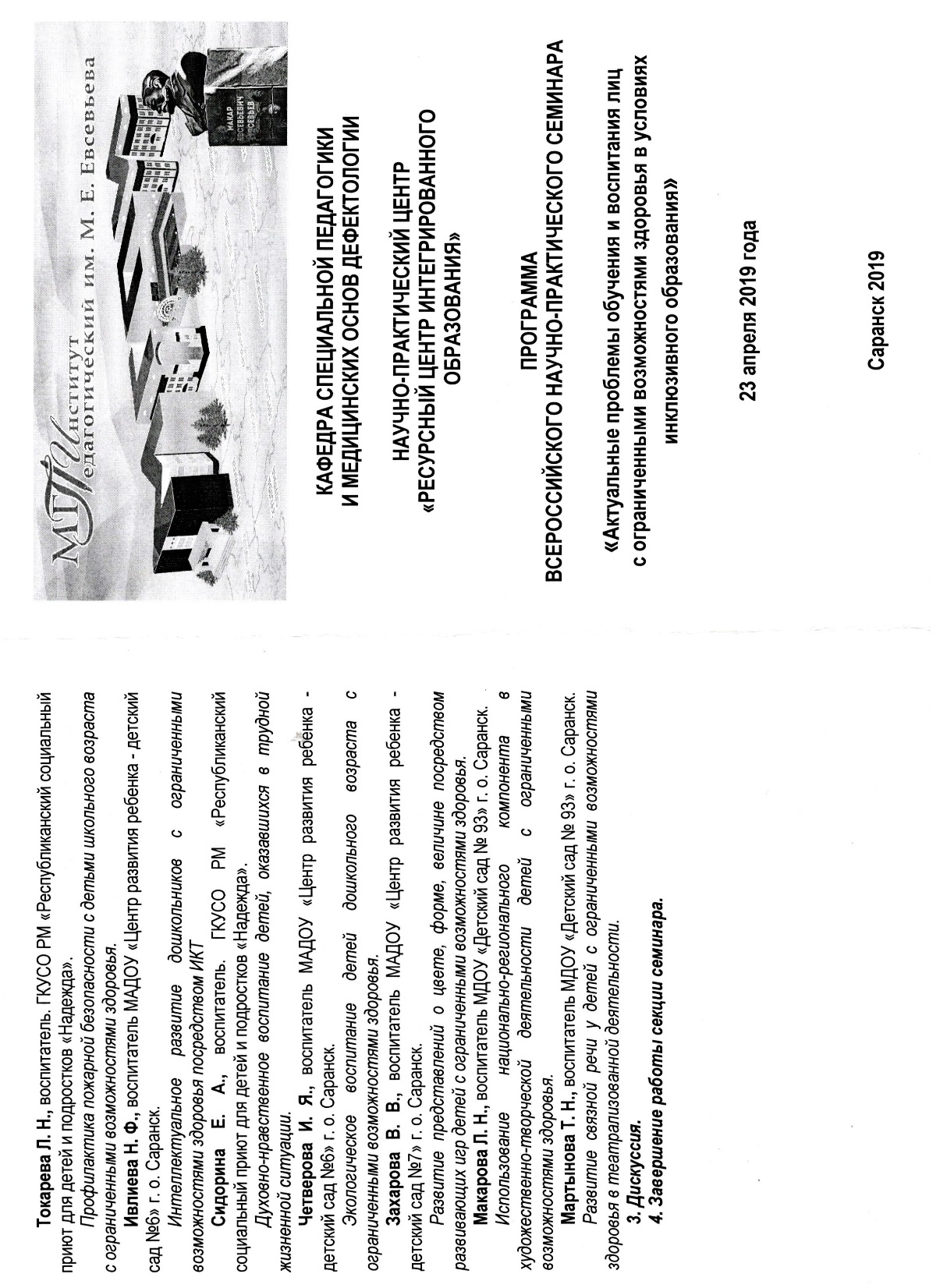 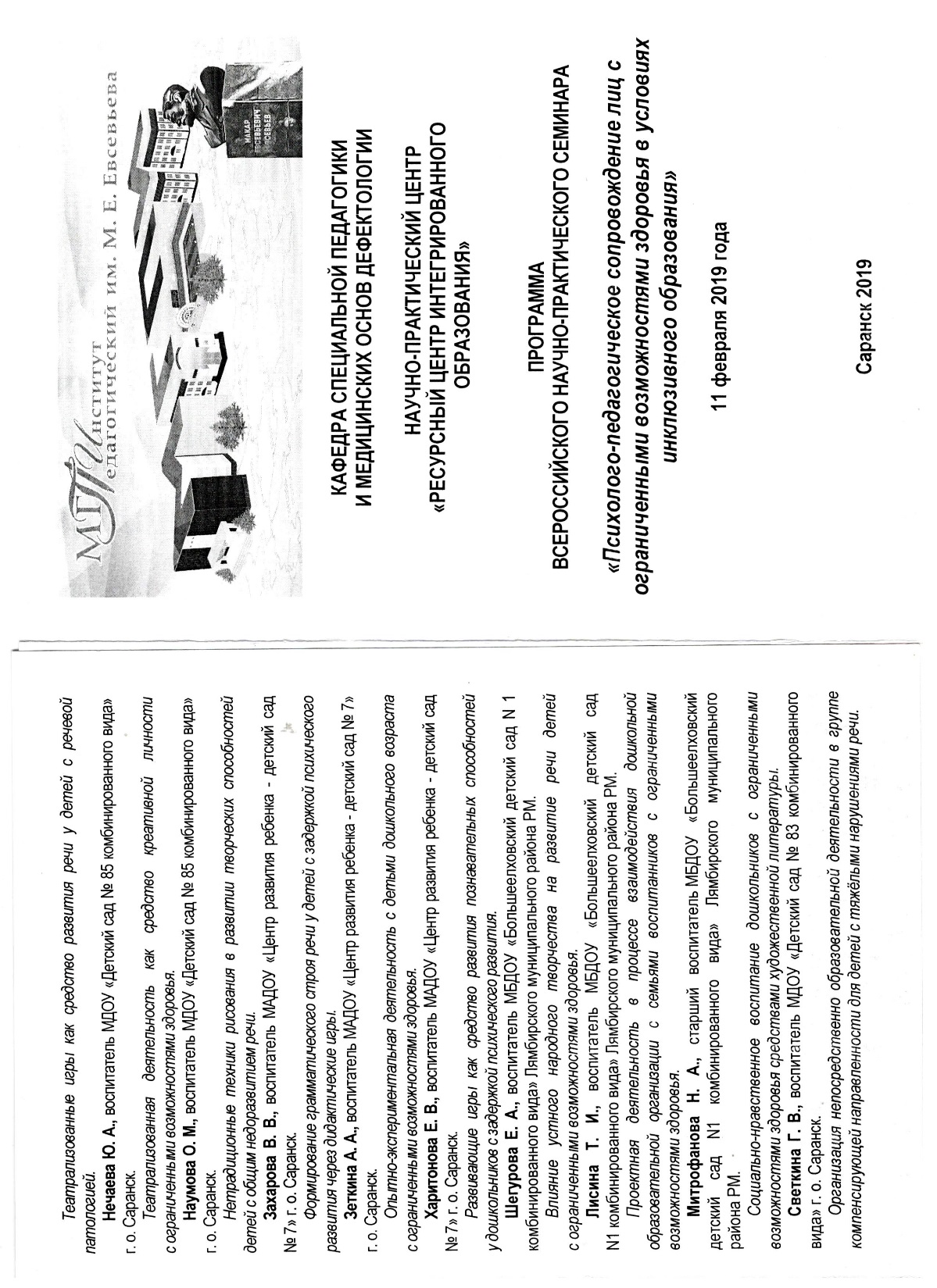 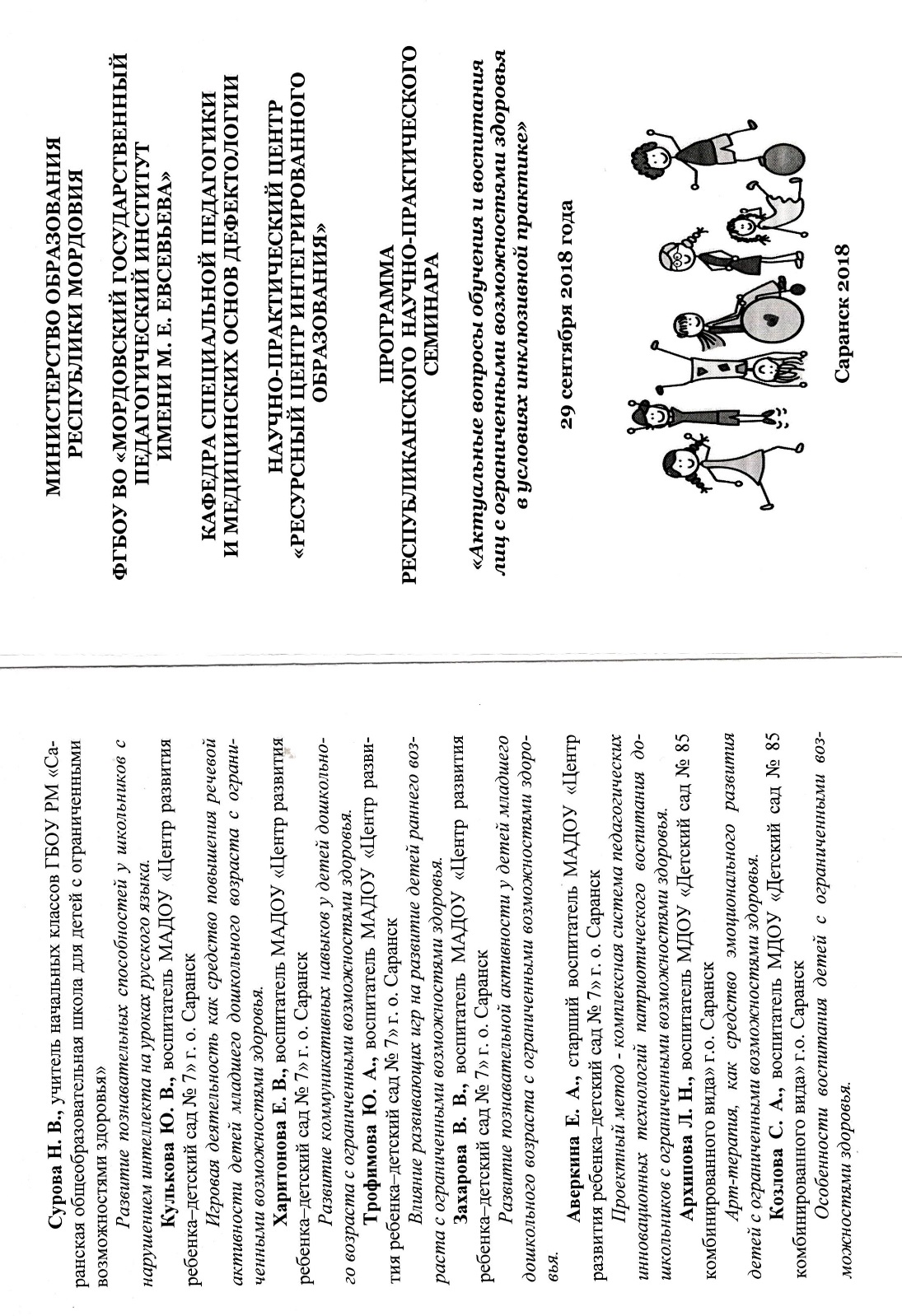 7. Проведение открытых занятий, мастер – классов, мероприятий
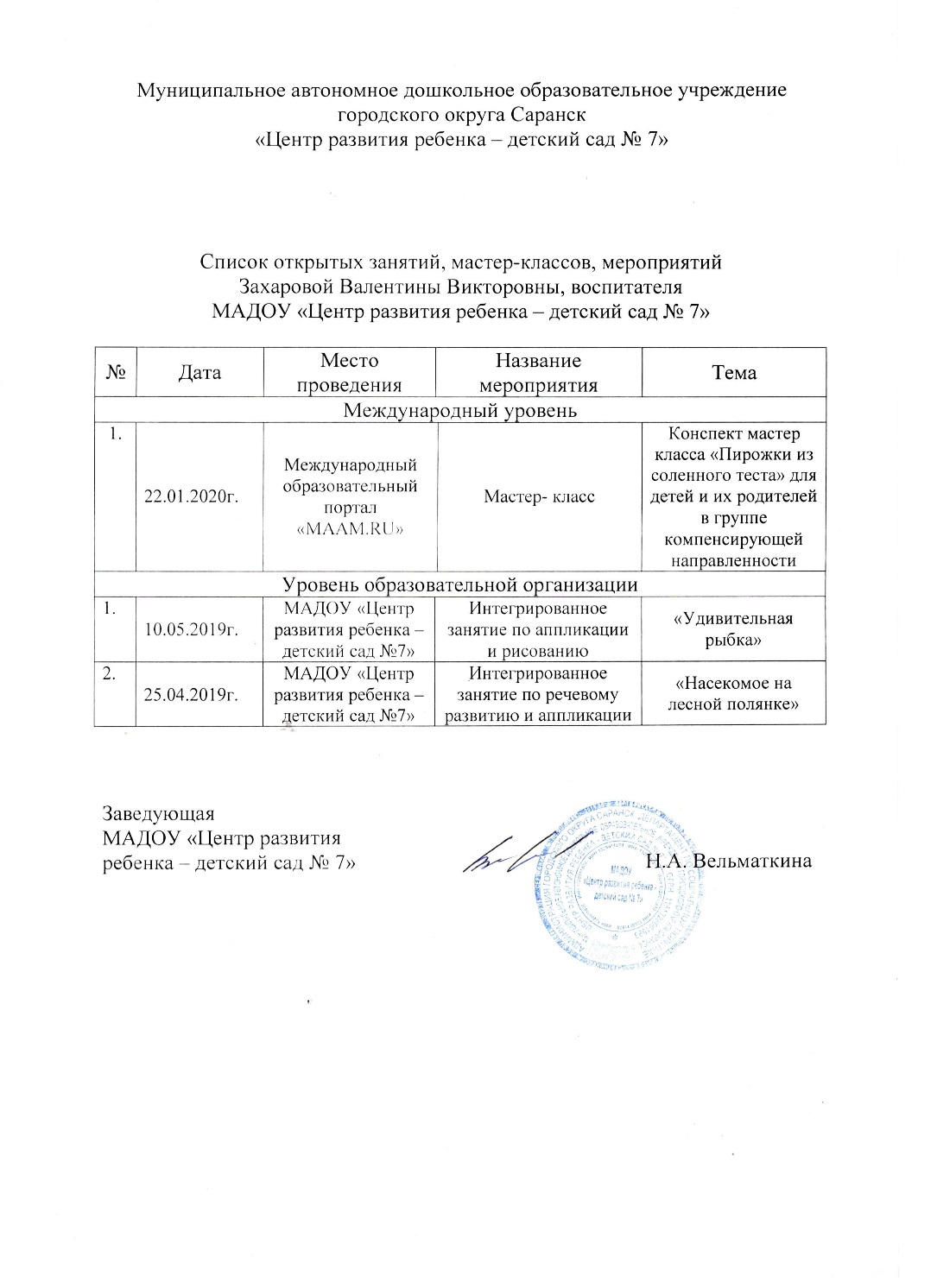 8. Экспертная деятельность
9. Общественно-педагогическая активность педагога: участие в комиссиях, педагогических сообществах, в жюри конкурсов
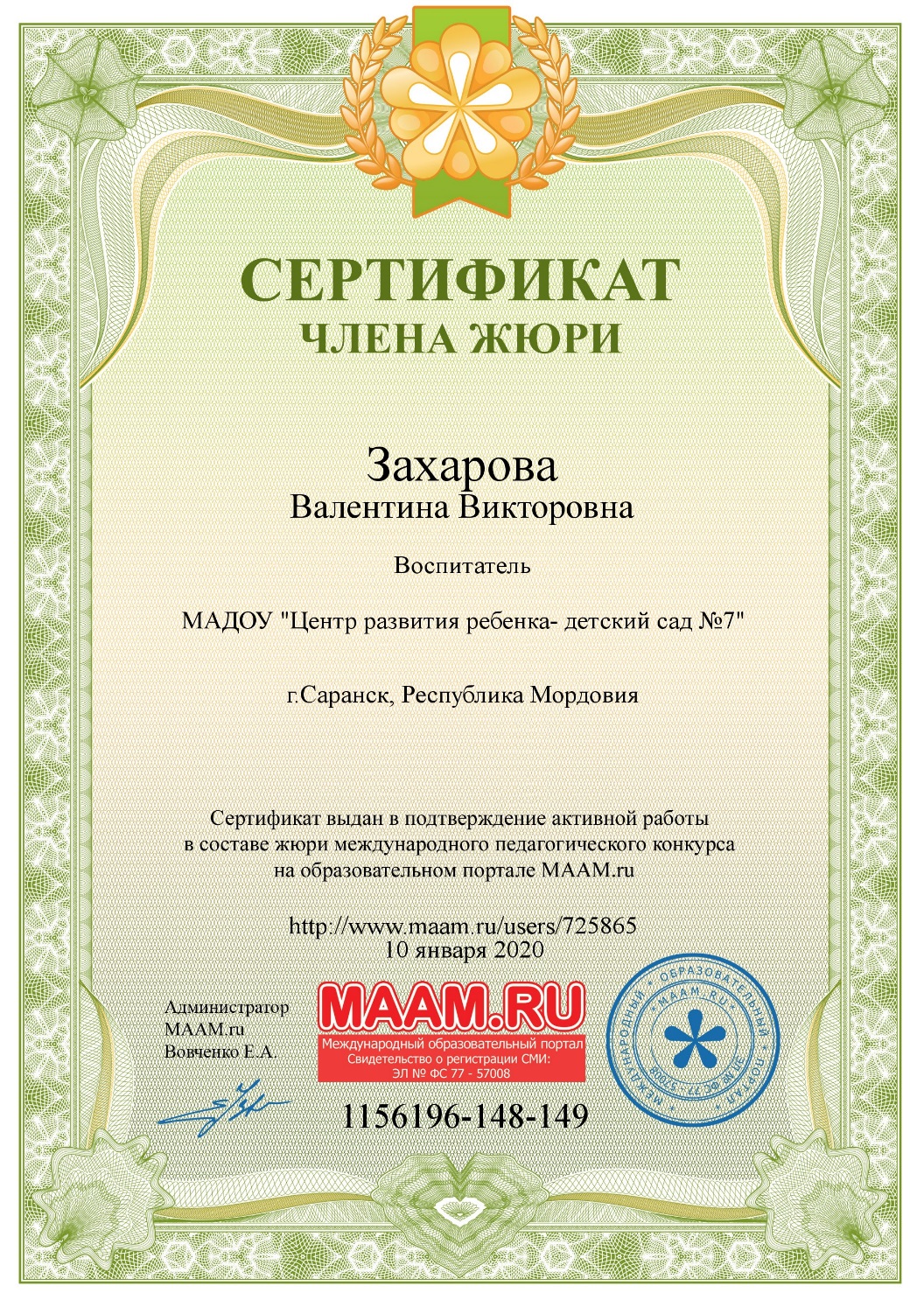 10. Позитивные результаты работы с воспитанниками:
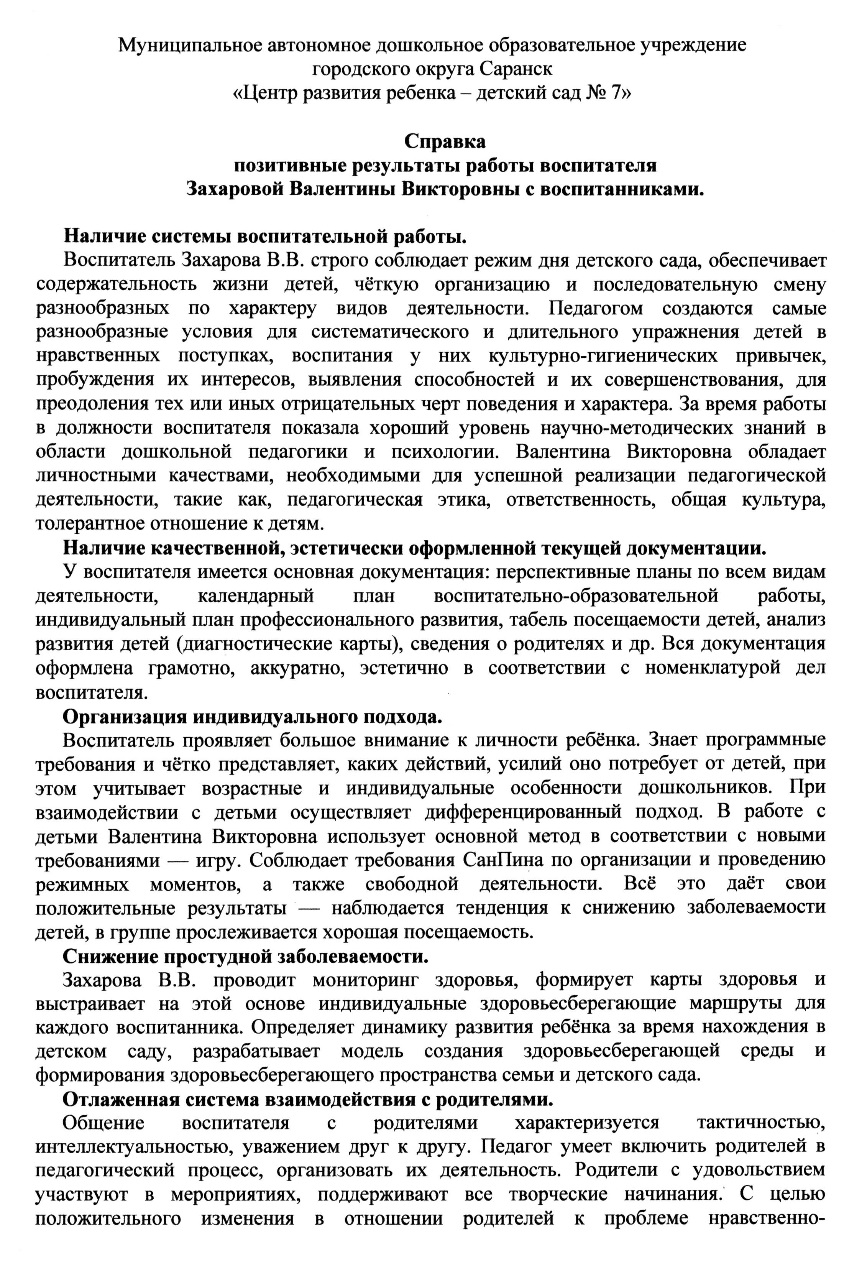 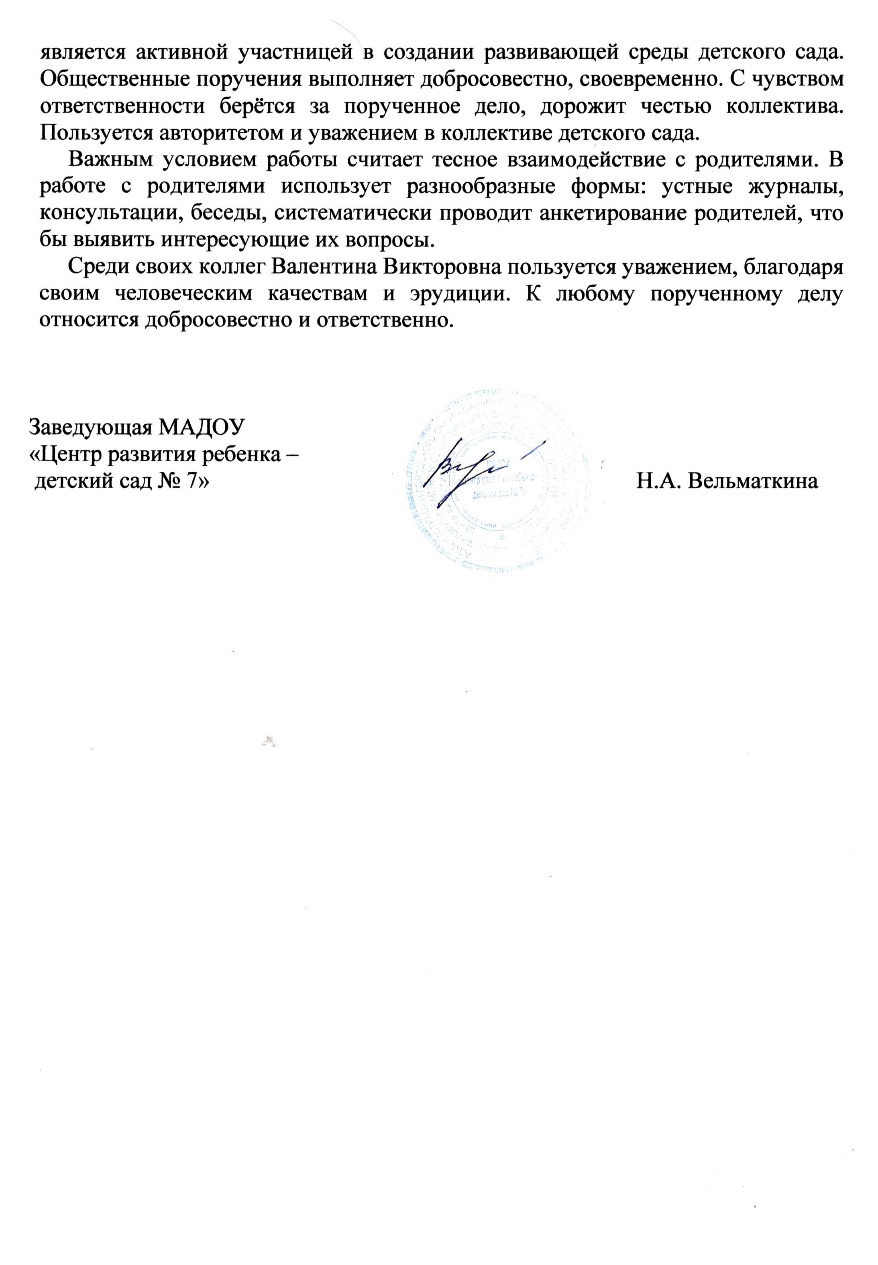 11. Качество взаимодействия с родителями
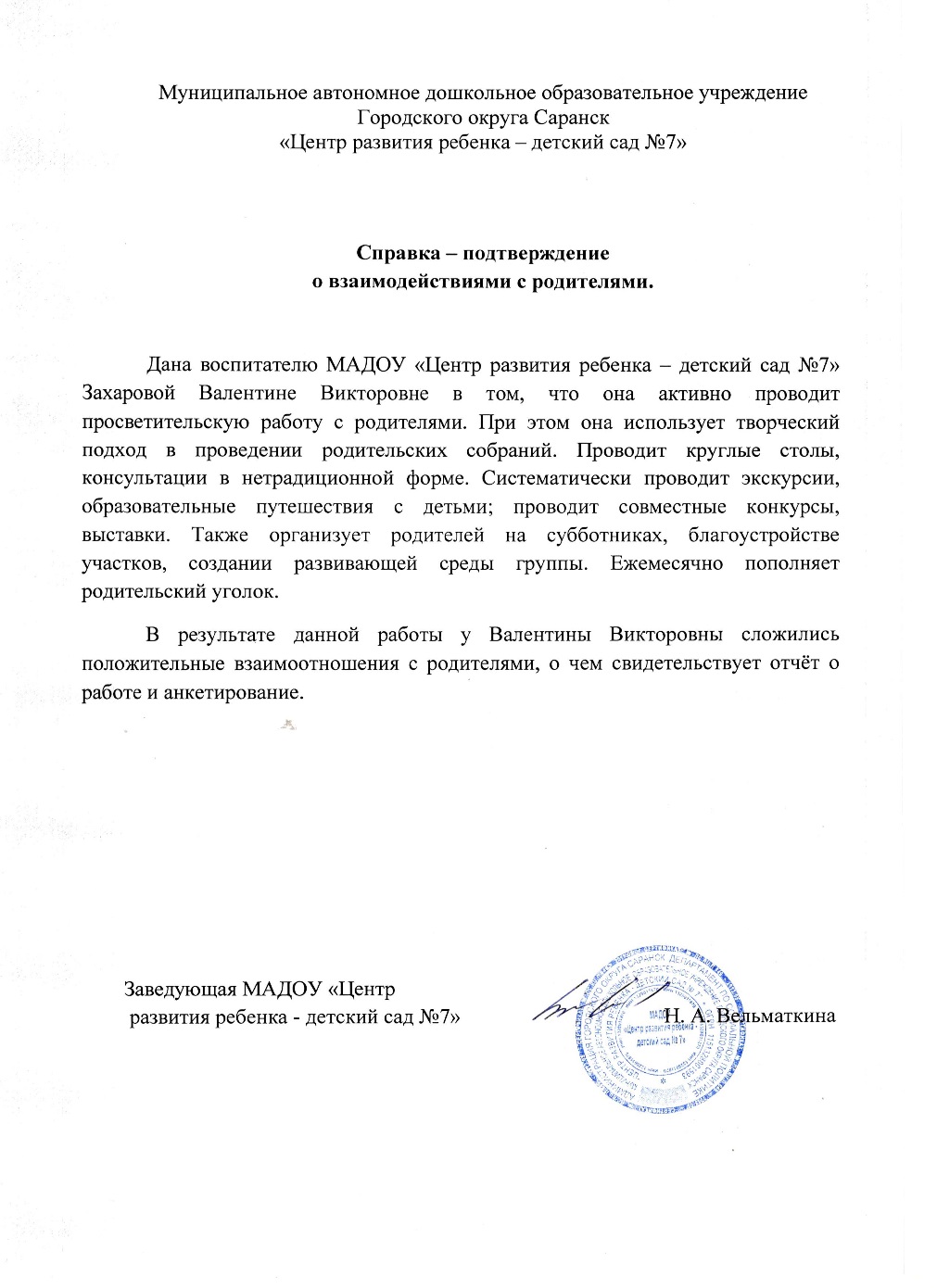 12. Работа с детьми из социально-неблагополучных семей
13. Участие педагога в профессиональных конкурсах.
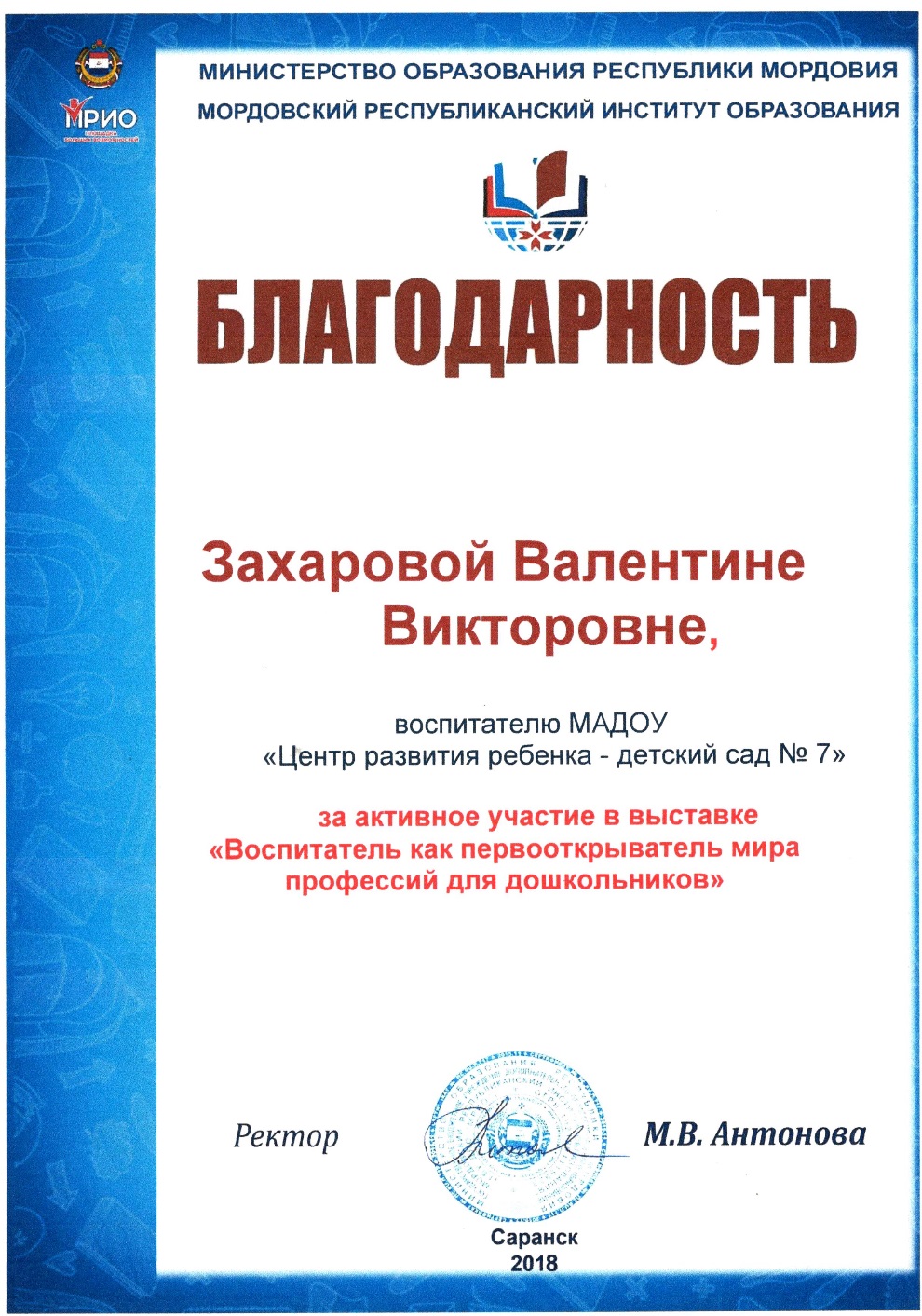 14. Награды и поощрения
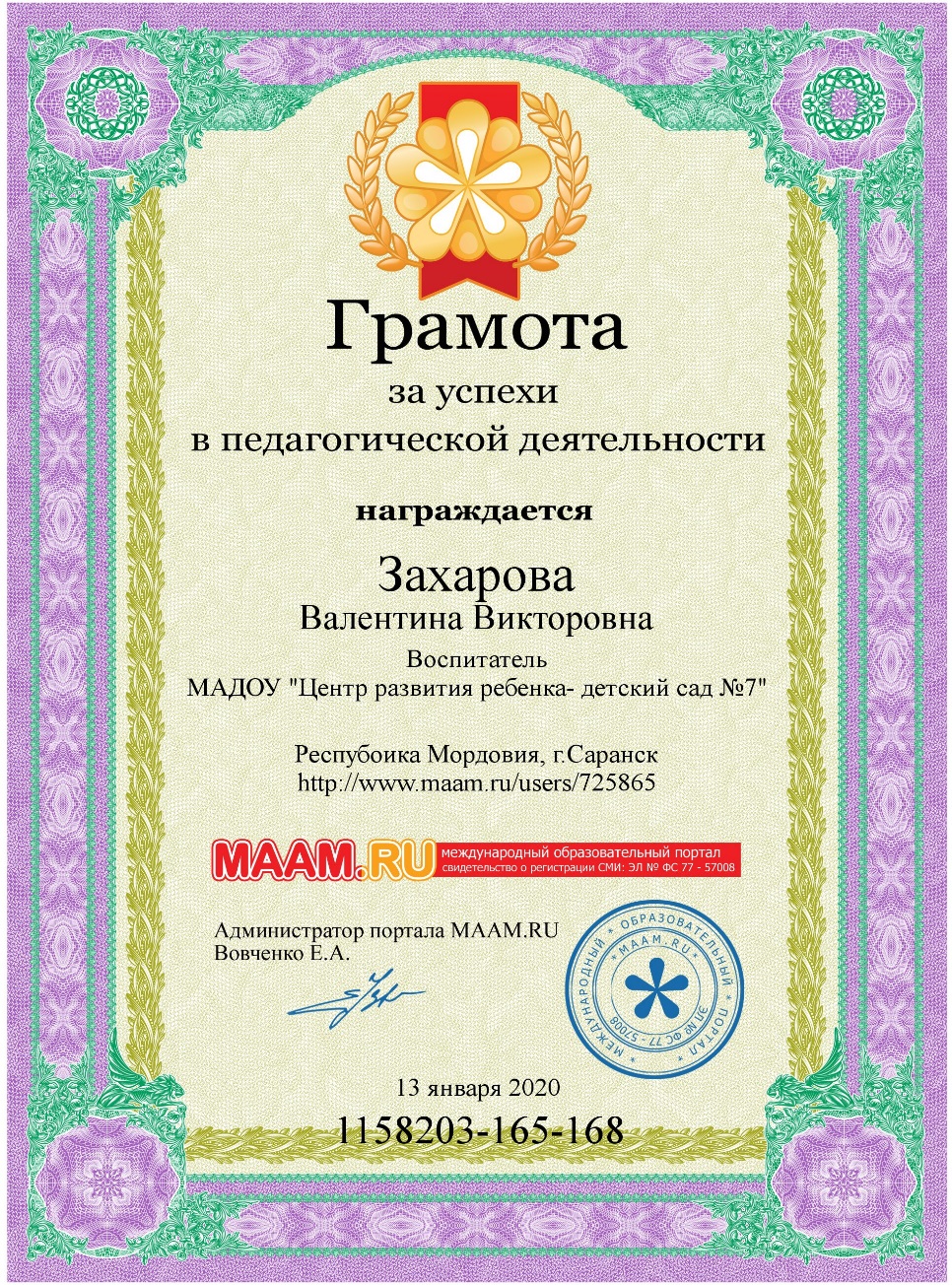 Спасибо за внимание.